Deelsessie doelen stellenStudiedag Gezond in…13 november 2019Anneke Hiemstra
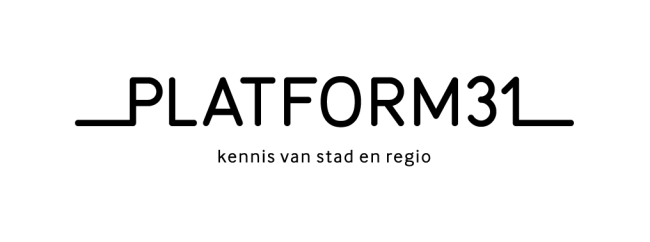 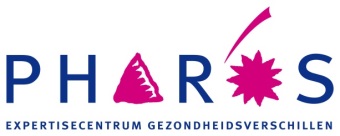 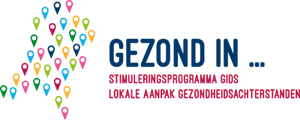 Waarom?
Doelen geven overzicht, richting en sturing aan je aanpak

Ze verhogen het gevoel van gezamenlijkheid en betrokkenheid

Je bakent af waar je wel en niet voor aan de lat staat

Ze geven houvast aan wat te monitoren en te evalueren

Je kunt samen terug kijken, en samen vooruit kijken
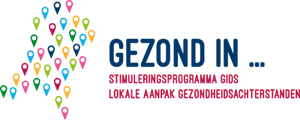 Wanneer?
Bij start van een aanpak

Bij behoefte aan overzicht

Bij zoeken naar samenhang tussen aanpakken

Bij behoefte aan ‘neuzen dezelfde kant op’

Op evaluatie-momenten (herijken)

Als de samenstelling van betrokkenen (veel) verandert

…..
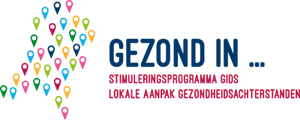 Doelen en meer….
Bij doelen stellen begin je vaak met:

Stip op de horizon (ambitie of visie)

Soms ook met missie (waar staan we voor)


Daarna doelen (hoofd en sub)

Daarna resultaten

Daarna inspanningen
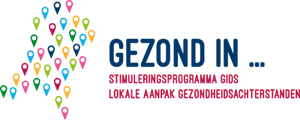 Dat ziet er zo uit..
Of zo…
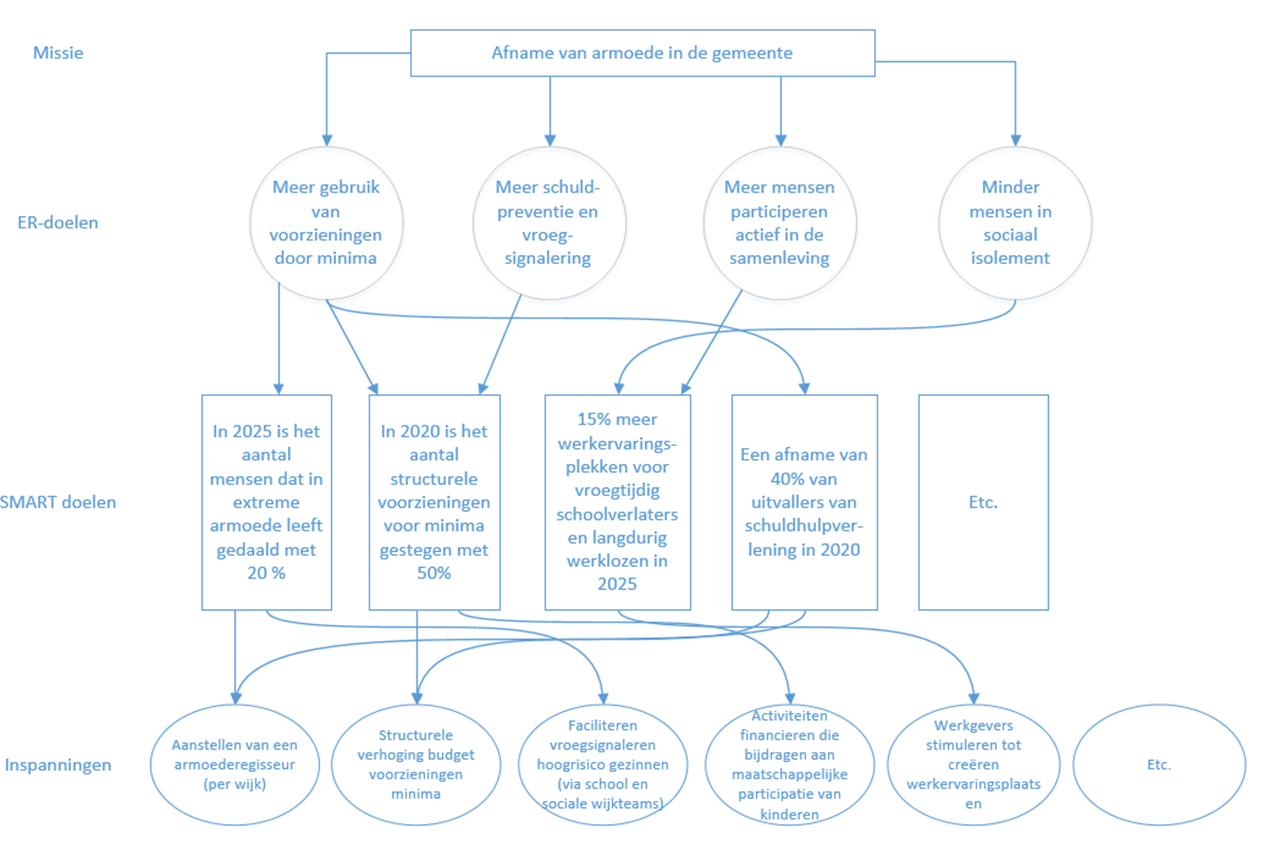 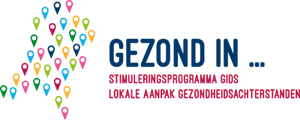 Ambitie (visie)
Een ambitie beschrijft de stip op de horizon, de toekomst waarin specifiek probleem opgelost is.

Een goede ambitie:

wordt begrepen en gedeeld door inwoners en professionals
is breed genoeg voor verschillende perspectieven
is inspirerend voor betrokkenen 
Is gemakkelijk te communiceren – past op een t-shirt
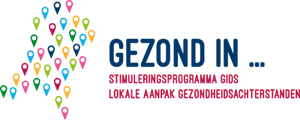 Hulpvragen bij het formuleren van een ambitie (visie)
Voor het formuleren van een ambitie helpen de volgende vragen:

Wat is de stip op de horizon waar we naar toe werken? 
Wat willen we dat er bereikt is over x jaar ?
Waar willen we staan over x jaar?
Met welk succes zijn we tevreden over x jaar?

Met andere woorden: wat kunnen we vieren als het programma is afgerond of aan het einde van een financieringsperiode?
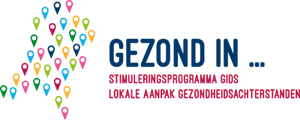 ER-doelen
ER-doelen beschrijven de verandering die je nastreeft in een bepaalde richting en geven concreet richting aan wat je te doen hebt om de ambitie te bereiken.

Goede doelen:

zijn geformuleerd in termen van meer, minder, groter, kleiner, hoger, lager etc.
zijn specifiek genoeg om richting te geven aan de te verzamelen informatie
zijn aansprekend en herkenbaar voor betrokken partners
[Speaker Notes: De te stellen doelen passen logischerwijs onder de geformuleerde ambitie, en geven concreter richting aan wat je te doen hebt om de
ambitie te bereiken. Hoe specifieker de doelen, hoe beter de inspanningen (bestaande/nieuwe) hierop kunnen aansluiten en bijdragen aan een logische
uitvoering van de aanpak.


Maak doelen specifiek
Het helpt om doelen specifiek te maken: dat geeft richting aan de informatie die relevant is om te verzamelen om later te kunnen bepalen of de doelen
zijn bereikt. Een stap daar naar toe is om die doelen te formuleren in termen van meer, minder, groter, kleiner, hoger, lager enzovoort. Daarom noemen
we dit ER-doelen. ER-doelen worden gesteld voor programma’s, beleidsvisies, uitvoering en (innovatieve) projecten.
Ook voor ER-doelen is het belangrijk dat deze aansprekend en herkenbaar zijn voor betrokken partners zodat ze bijdragen aan het vergroten van draagvlak
voor de aanpak van gezondheidsachterstanden in de gehele gemeente.]
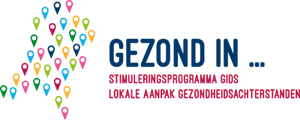 Hulpvragen bij het formuleren van ER-doelen
Voor het formuleren doelen helpen de volgende vragen:

Wat willen we bereiken en wanneer is het bereikt?
Wat hebben we te doen om de ambitie te realiseren?
Wat vinden we belangrijk in het realiseren van de ambitie?
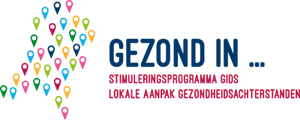 Categoriseren van doelen
Het kan helpen om de gestelde doelen te categoriseren:

Denk aan:

Individu, omgeving, proces
Doelgroep (en)
Organisatie, professionals
Gezond in… sporen (participatie, sociale omgeving, fysieke omgeving, gedrag en vaardigheden, preventie en zorg)
[Speaker Notes: Categoriseer de geformuleerde doelen
Zoals eerder benoemd zijn er verschillende soorten doelen. Kies daaruit een
passende indeling van de doelen zoals proces- of effectdoelen, individu- of
omgevingsdoelen of doelen die passen bij bepaalde thema’s.]
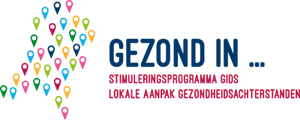 SMART-formuleren van doelen
SMART-formuleringen maken de ER-doelen Specifiek, Meetbaar,
Acceptabel, Realistisch én met een Tijdsvermelding. 

Specifiek: wat moet er bij wie bereikt worden, waar gebeurt het en waarom is het belangrijk. Maak gebruik van actieve werkwoorden.
Meetbaar: Hoeveel moet er worden bereikt en met welke meetbare elementen wordt het resultaat zichtbaar? 
Acceptabel: Men moet het doel accepteren en zich ervoor willen inzetten. 
Realistisch: Het doel moet uitdagend, maar wel realistisch zijn. 
Tijdgebonden: Geef de doelen een tijdsvermelding (jaartal of periode).
[Speaker Notes: SMART doelen volgen logischerwijs als concretisering op de ER-doelen. Met deze uitwerking maak je de doelen SMART. Dit staat voor Specifiek, Meetbaar,
Acceptabel, Realistisch én met een Tijdsvermelding.

Kies welke ER-doelen je SMART wilt formuleren. Het belangrijkste argument voor deze keuze is: welke doelen ga ik volgen en evalueren? En voor welke
SMART-doelen is het programmabudget toereikend in deze periode?]
Aandachtspunten bij SMART-doelen

Maak alleen de doelen SMART die je ook echt kunt en gaat volgen. Alleen dan heeft het zin om ze SMART te formuleren. 

Om te bepalen wat je gaat volgen en voor wie helpen de volgende vragen:
Waarom willen we monitoren en evalueren?
Voor wie monitoren en evalueren we?

Doelen SMART formuleren kan met de betrokkenen, maar ook met een aantal experts. 
Pak eventueel de actuele gegevens zoals SEGV-cijfers erbij (GGD-monitor of op www.waarstaatjegemeente.nl).
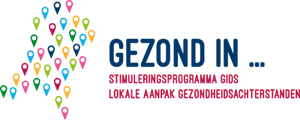 Wat gaan we doen?
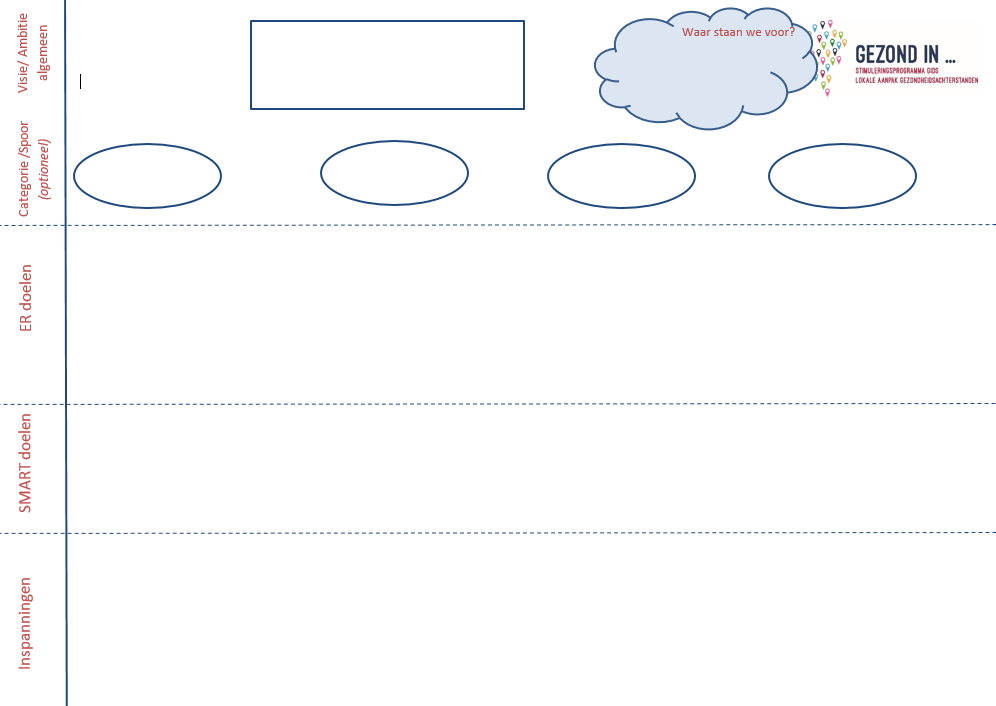 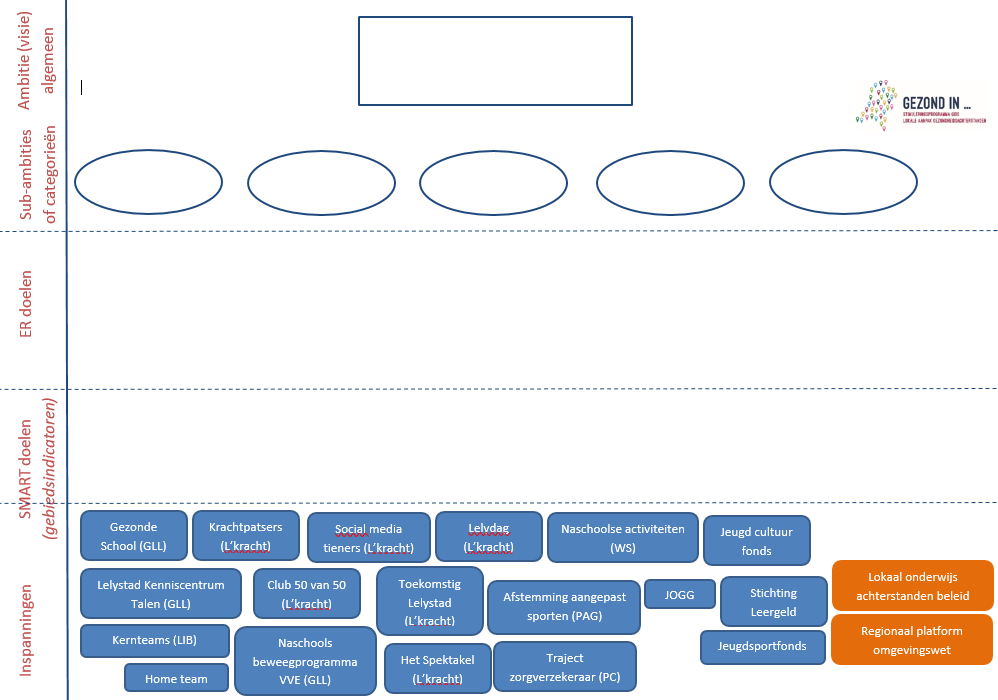 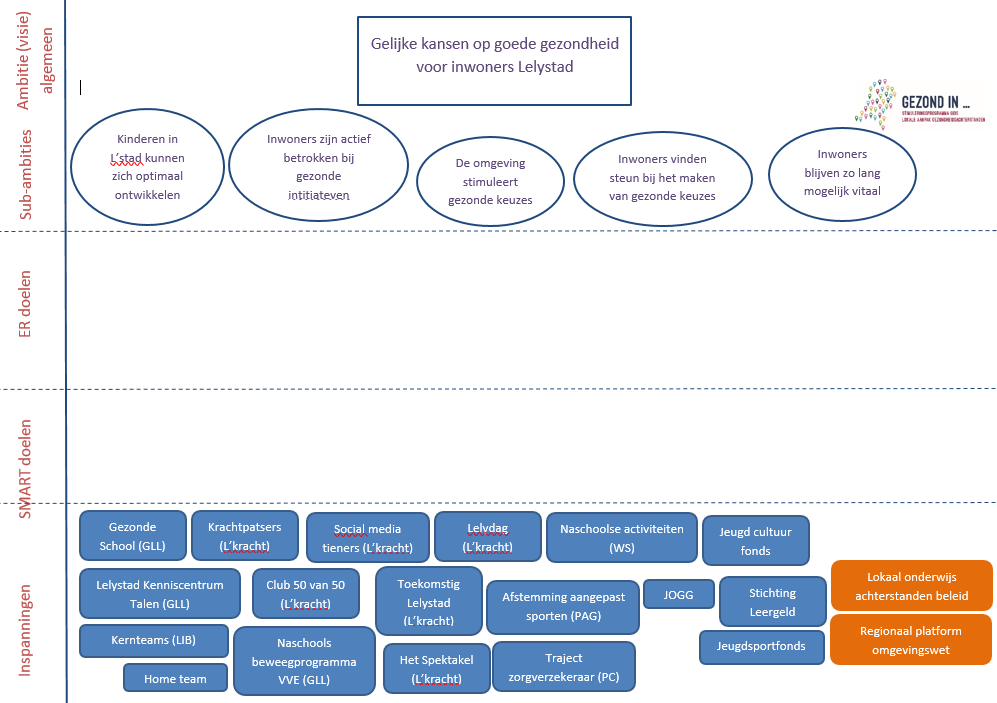